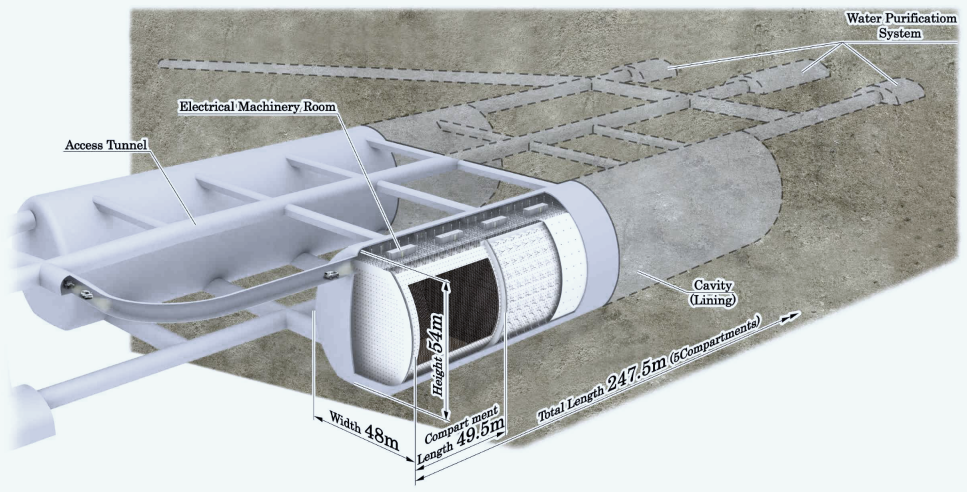 A Magnetized Muon Range Detector for TITUS
Mark Rayner (Université de Genève) for TITUS
6th Open Meeting for the Hyper-Kamiokande Project
31 January 2015, Kavli IPMU, University of Tokyo, Kashiwa
AMDG
Our Lady, untier of knots
N.B. Lots of work here by Etam Noah and Alain Blondel
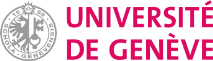 There is a significant wrong-sign component in anti-neutrino mode
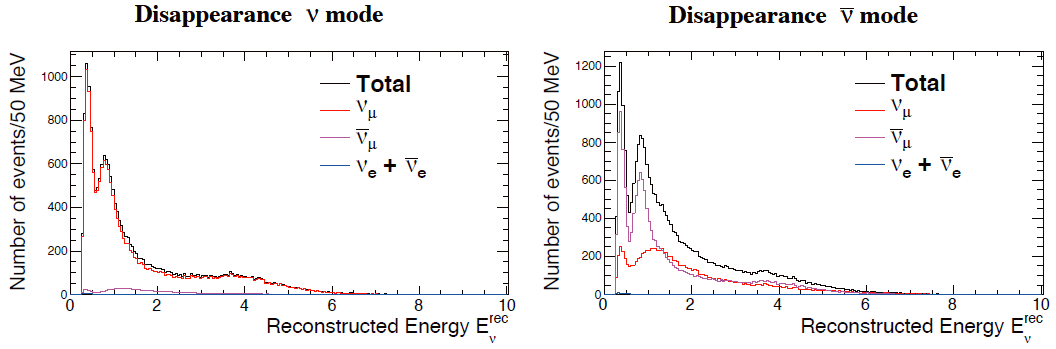 A near detector with the right nucleus and the capacity to directly constrain the wrong-sign component is quite a rational proposition for a superbeam experiment focussed on CP violation
A magnetized muon range detector for TITUS
2
Gadolinium is exciting, but somewhat untested, and not 100% efficient
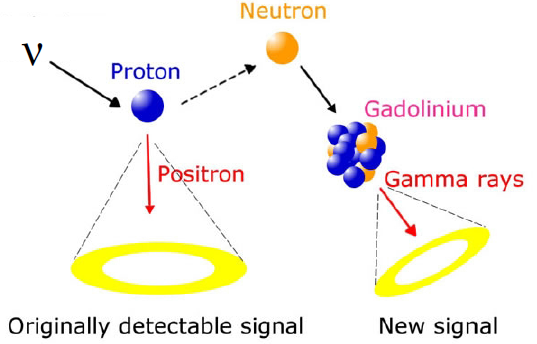 υ n → ℓ p
υ p → ℓ n
detect with Gd
εQ ≈ 90%
A magnetized MRD can achieve very high charge reconstruction efficiencies
A magnetized muon range detector for TITUS
3
red: mu- leave tank
blue: mu+ leave tank
green: mu- stop in tank
purple: mu+ stop in tank
18% of muons escape the tank
R2 (mm2)
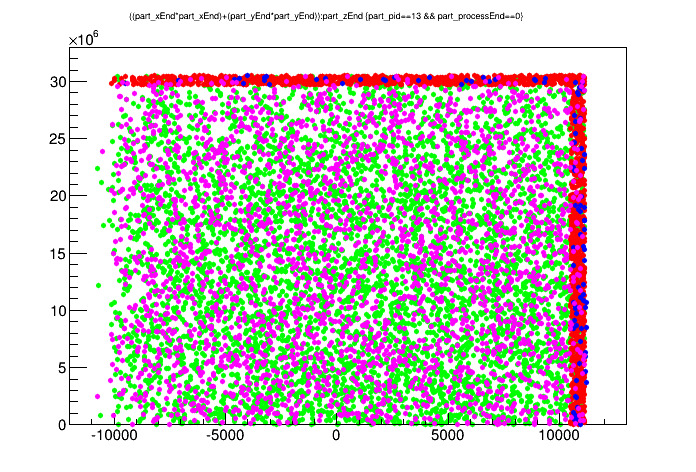 courtesy of Matthew Malek
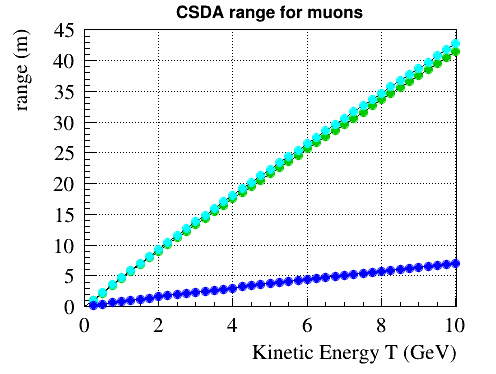 water
scintillator
iron
z (mm)
NB Many interesting muons don’t escape
(The nature of a large detector, and indeed by design…)
A magnetized muon range detector for TITUS
4
Reconstructing the charge of long, high energy, tracks is easy
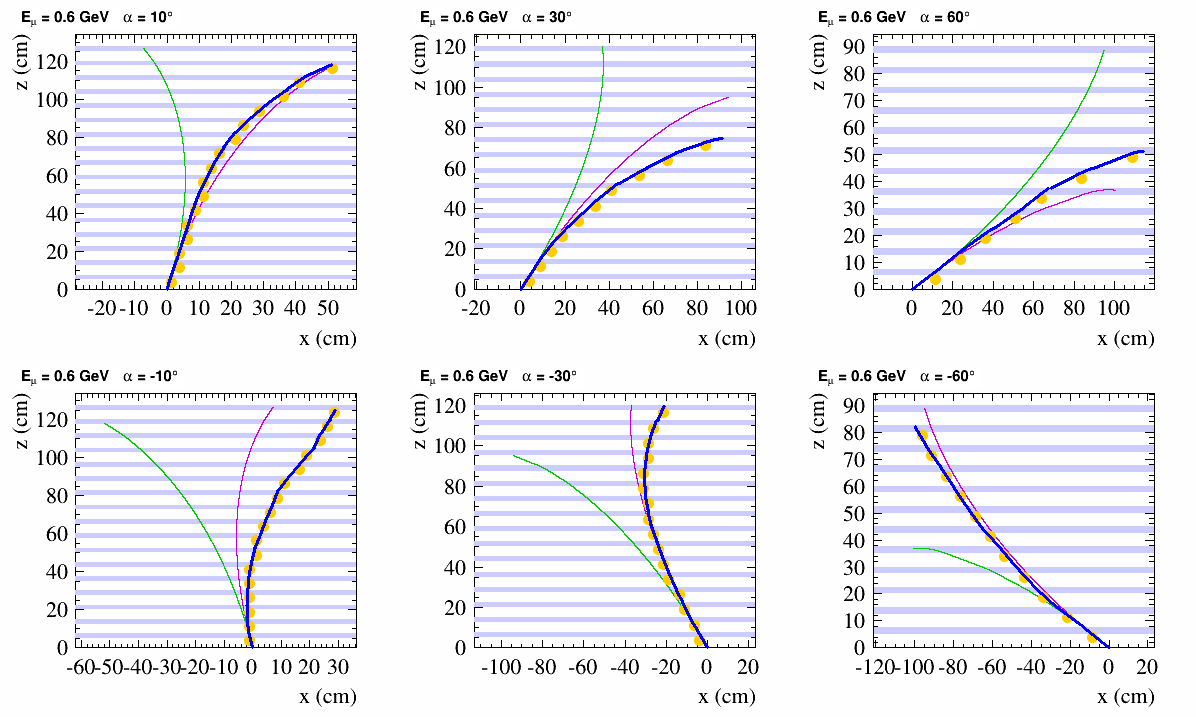 Compare χ2 in the + and – hypotheses
(well known from past experiments)
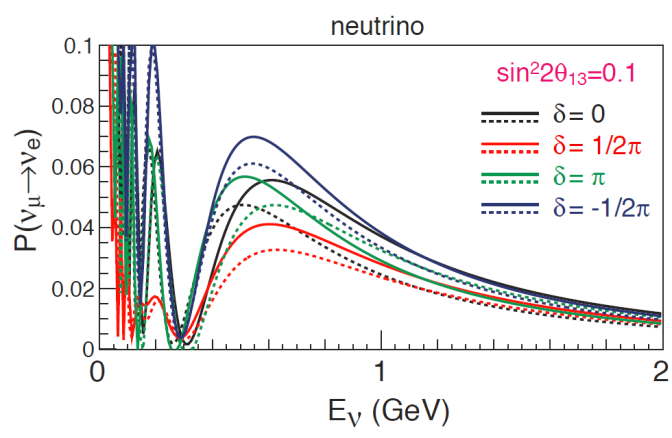 Let’s optimize reconstruction in the 
interesting Eν < 2 GeV region
A magnetized muon range detector for TITUS
5
Reconstructing the charge of long, high energy, tracks is easy
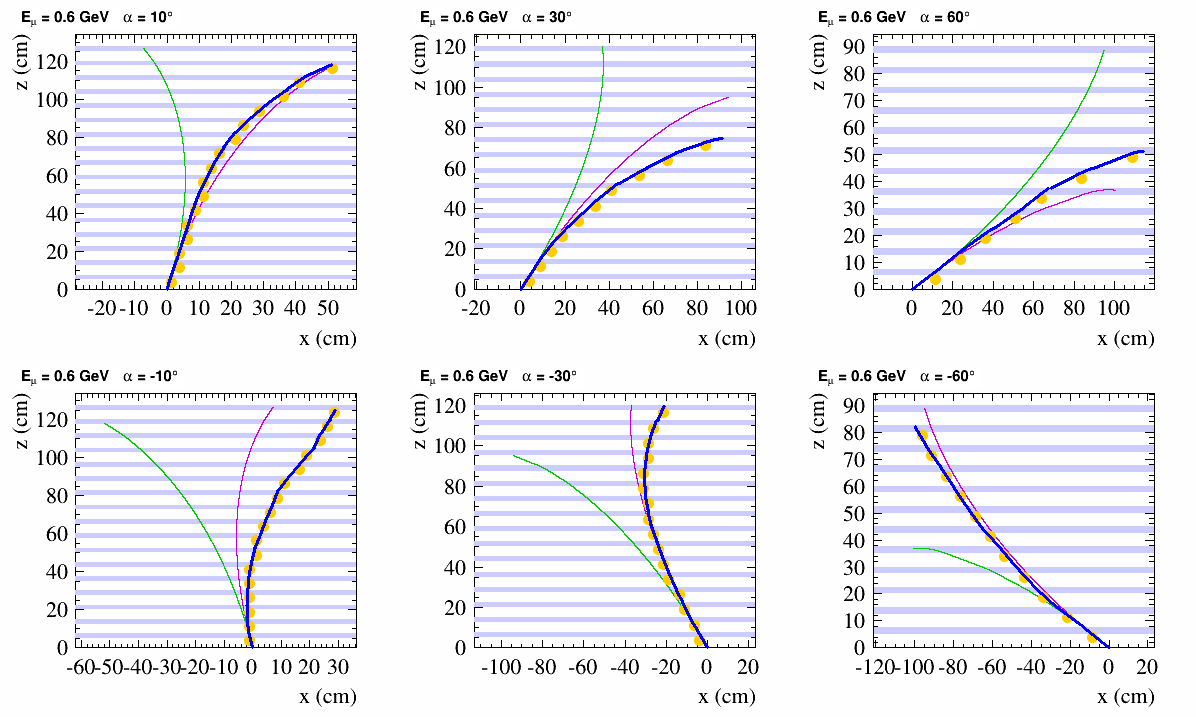 Compare χ2 in the + and – hypotheses
(well known from past experiments)
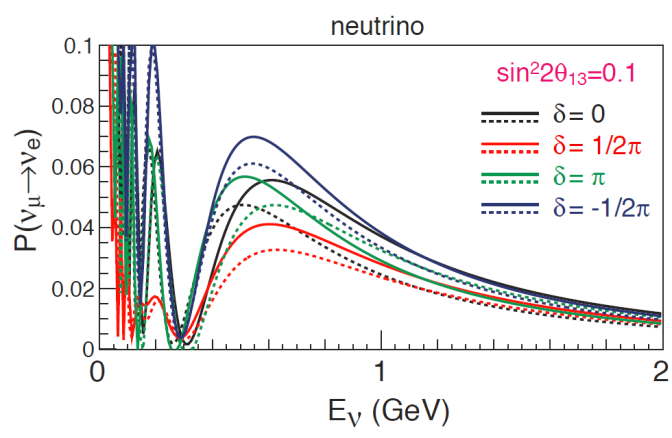 Let’s optimize reconstruction in the 
interesting Eν < 2 GeV region
A magnetized muon range detector for TITUS
6
Muon kinematics of υμ CC 
events entering the MRD
Eυ
Tμ
θμ
n
pμ
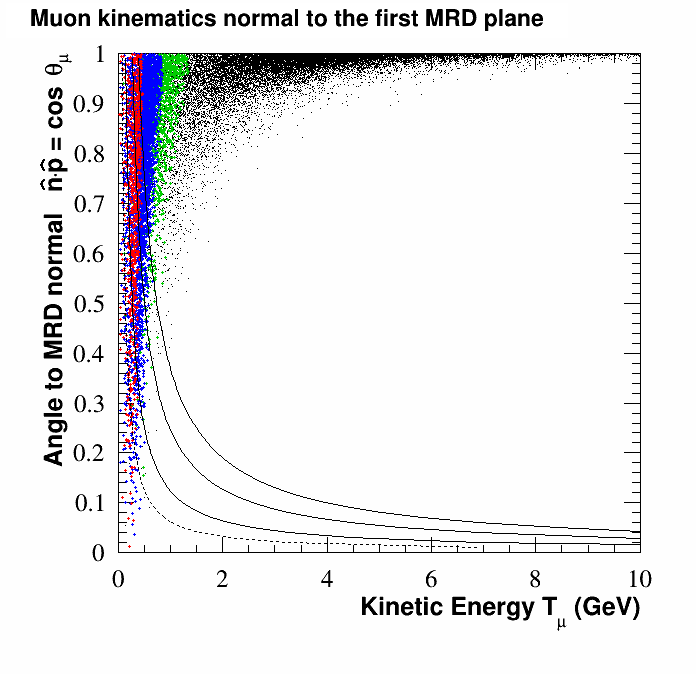 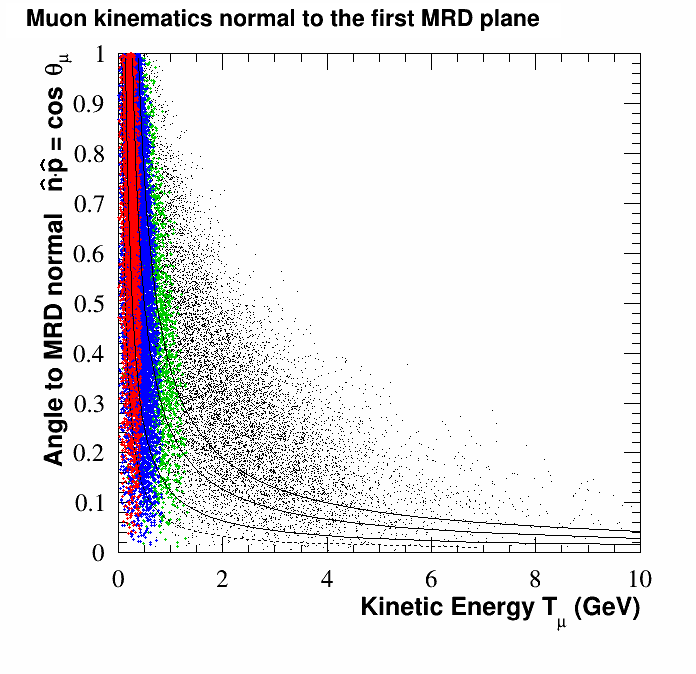 pμ
θμ
n
END MRD
SIDE MRD
Stopped by 30cm of iron
20cm
10cm
0 GeV < Eυ < 0.6 GeV
5cm
0.6 GeV < Eυ < 1.0 GeV
1.0 GeV < Eυ < 1.5 GeV
Eυ > 1.5 GeV
A magnetized muon range detector for TITUS
7
Muon kinematics of υμ CC 
events entering the MRD
ZOOM to oscillation region
Eυ
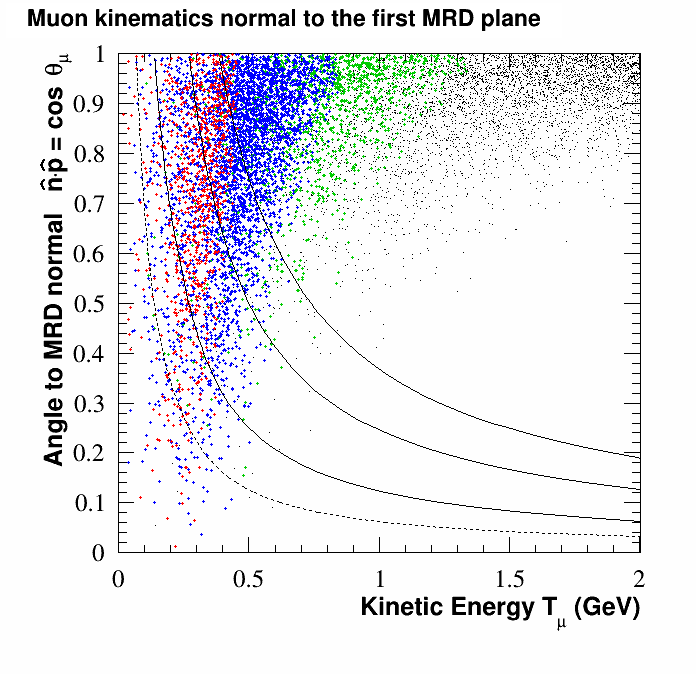 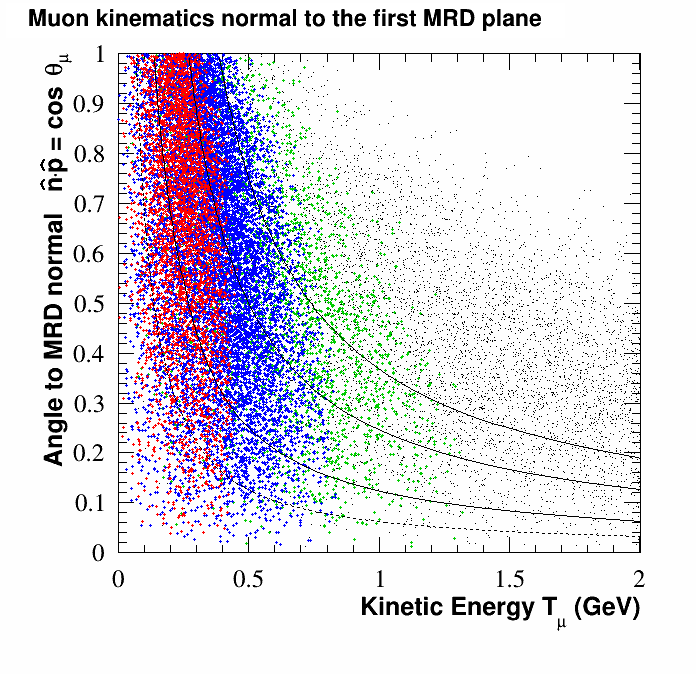 Tμ
θμ
n
pμ
pμ
θμ
n
SIDE MRD
END MRD
Stopped by 
30cm of iron
20cm
0 GeV < Eυ < 0.6 GeV
0.6 GeV < Eυ < 1.0 GeV
10cm
1.0 GeV < Eυ < 1.5 GeV
5cm
Eυ > 1.5 GeV
A magnetized muon range detector for TITUS
8
Multiple Scattering is the one unavoidable obstacle to charge reconstruction
x1
x2
x3
x4
In practice, however, track sampling resolution is just as big an effect
Δ
θ
L
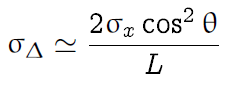 t
magnetized iron
scintillator measurement planes
(or RPCs…?)
X0 = 1.757 cm in Fe
X0 = 50.31 cm in polyethylene
(X0 / X0)½ = 1.9%
We can greatly improve the charge reconstruction of short tracks by including and optimizing a gap L between the initial few measurement planes
A magnetized muon range detector for TITUS
9
Reconstruction with just three 5cm magnetized planes (L=10cm)
END MRD
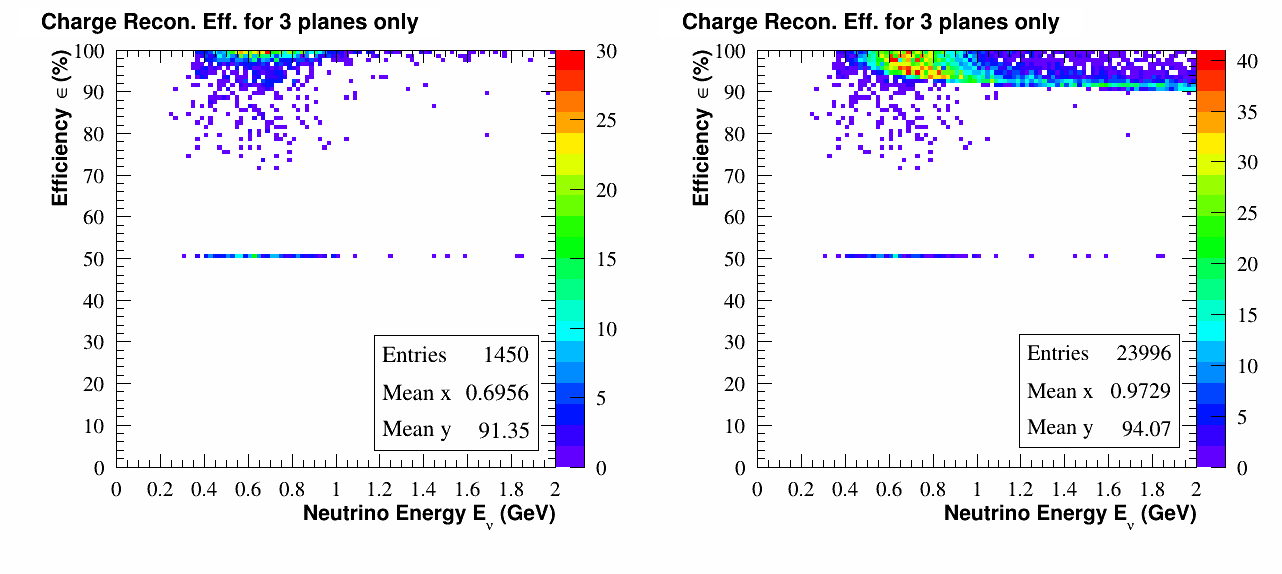 ~100%
with >3 planes
stops in first 
iron plan
muons which stop in or 
before the fourth iron plane
all muons with Eυ < 2 GeV
Estimated 94% charge reconstruction efficiency in the oscillation region
Need to demonstrate this with a detailed Monte Carlo
A magnetized muon range detector for TITUS
10
Option 1
A fully enclosed tank is very difficult to justify because of cost
2 m
7 m
Sensitivity
Study
Needed
1 m
11 m
22 m
We can take advantage of the symmetry along the z-axis
A magnetized muon range detector for TITUS
11
Option 1
A fully enclosed tank is very difficult to justify because of cost
2 m
7 m
Sensitivity
Study
Needed
1 m
Wagasci
BabyMIND
11 m
22 m
We can take advantage of the symmetry along the z-axis
A magnetized muon range detector for TITUS
12
Option 1
A fully enclosed tank is very difficult to justify because of cost
2 m
7 m
Sensitivity
Study
Needed
1 m
Wagasci
BabyMIND
CHORUS air 
core magnet
11 m
22 m
We can take advantage of the symmetry along the z-axis
A magnetized muon range detector for TITUS
13
Option 1
A fully enclosed tank is very difficult to justify because of cost
2 m
7 m
Sensitivity
Study
Needed
1 m
11 m
22 m
We can take advantage of the symmetry along the z-axis
A magnetized muon range detector for TITUS
14
Option 2
There is also approximate azimuthal symmetry
2 m
7 m
Sensitivity
Study
Needed
1 m
11 m
22 m
Savings, and still reduced systematics on high-angle cross sections?
A magnetized muon range detector for TITUS
15
Option 3
We can also tune the size of the end-MRD
2 m
7 m
Sensitivity
Study
Needed
1 m
11 m
22 m
The cost of the end and one sixth of a side are now equal
A magnetized muon range detector for TITUS
16
Option 4
Entirely removing the side-MRD is also an option, though we lose 
the capability to constrain the wrong-sign BG for high-angle muons in cross-section measurements
Sensitivity
Study
Needed
2 m
11 m
22 m
A magnetized muon range detector for TITUS
17
Option 4
Entirely removing the side-MRD is also an option, though we lose 
the capability to constrain the wrong-sign BG for high-angle muons in cross-section measurements
1 GeV
5 GeV
Sensitivity
Study
Needed
2 m
11 m
22 m
We can still benefit from a larger sample, by using calorimetry by muon range to include muons which exit the tank downstream
A magnetized muon range detector for TITUS
18
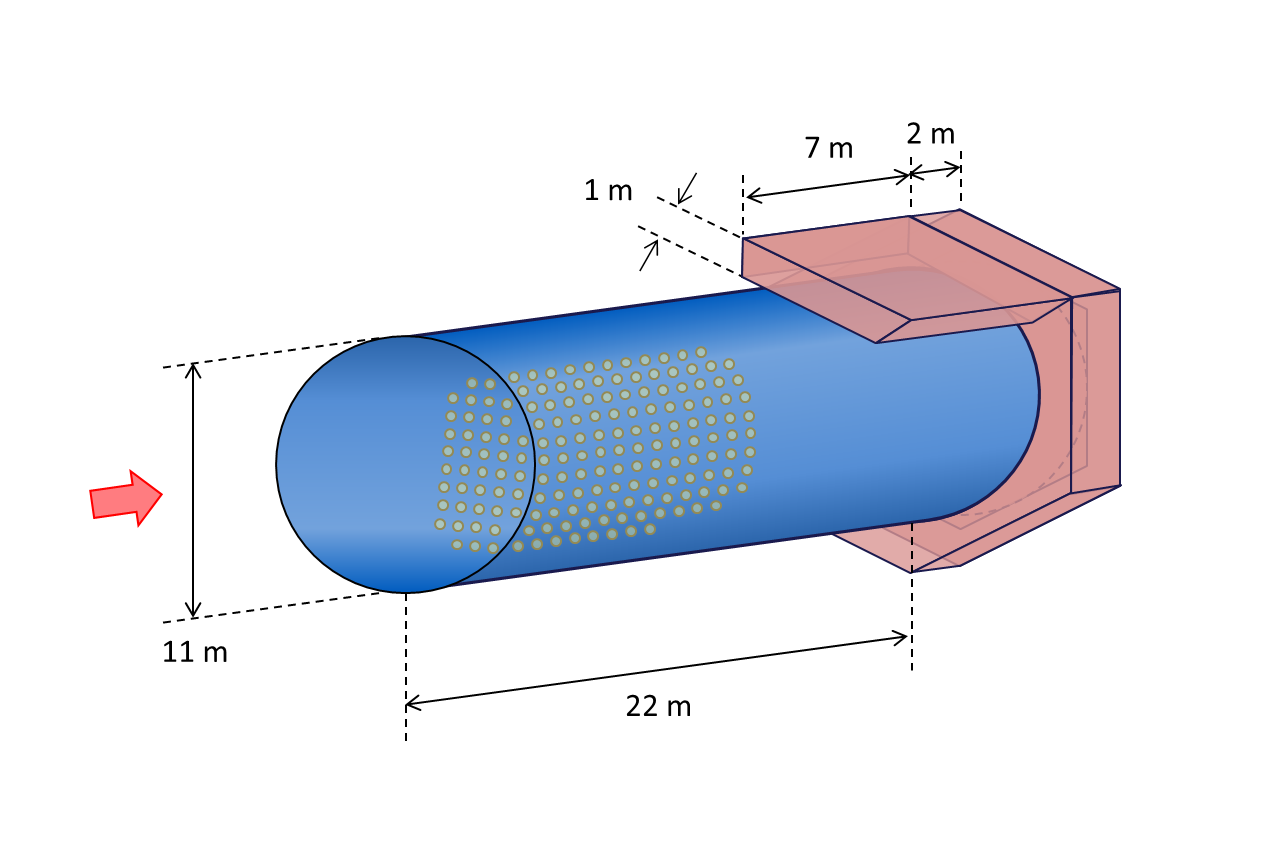 Cost Estimates
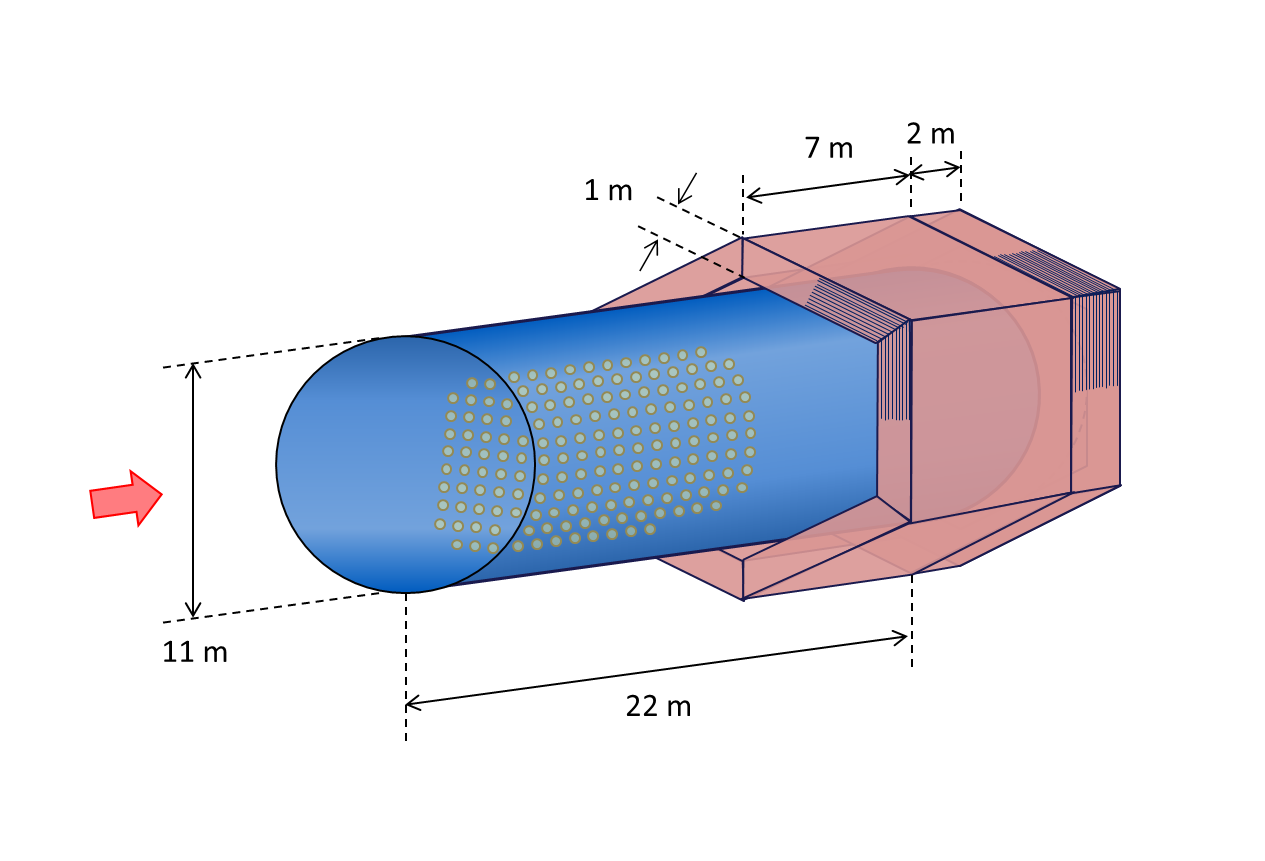 Rough, ‘Ballpark’
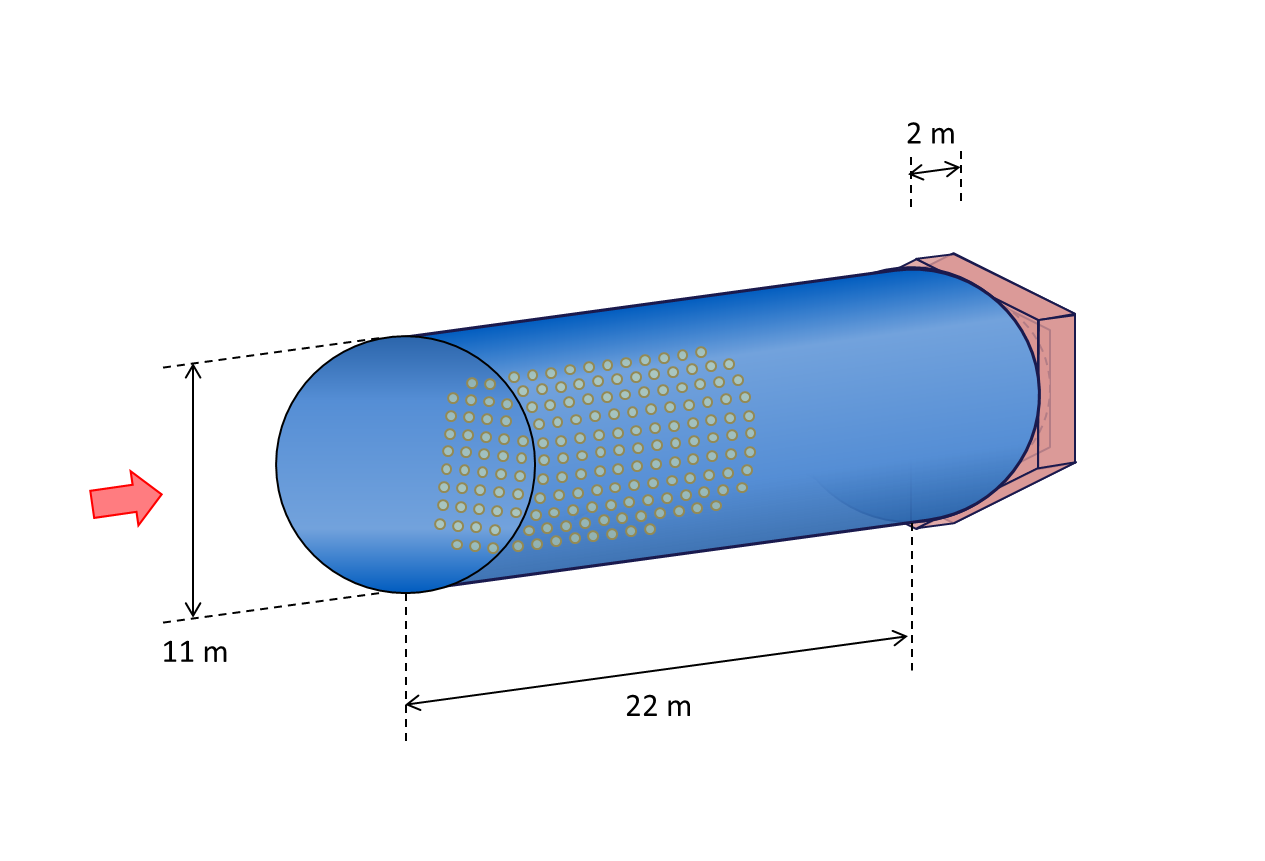 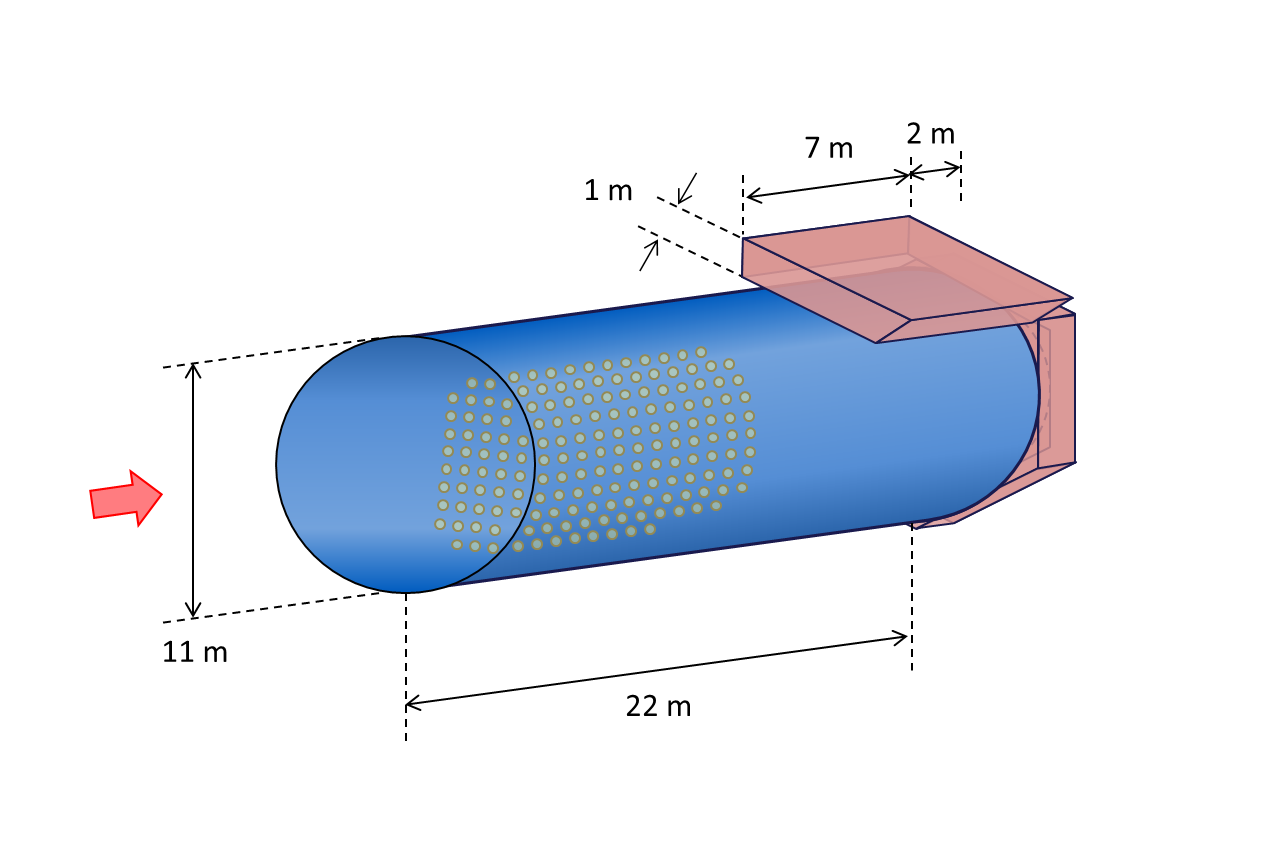 We will decide based on sensitivity studies
2.2 M€ for iron
8.4 M€ for readout
10.6 M€
1.5 M€ for iron
2.5 M€ for readout
4.0 M€
1.3 M€ for iron
2.2 M€ for readout
3.0 M€
1.1 M€ for iron
1.1 M€ for readout
2.2 M€
A magnetized muon range detector for TITUS
19
Magnetization of the MRD
3 mT
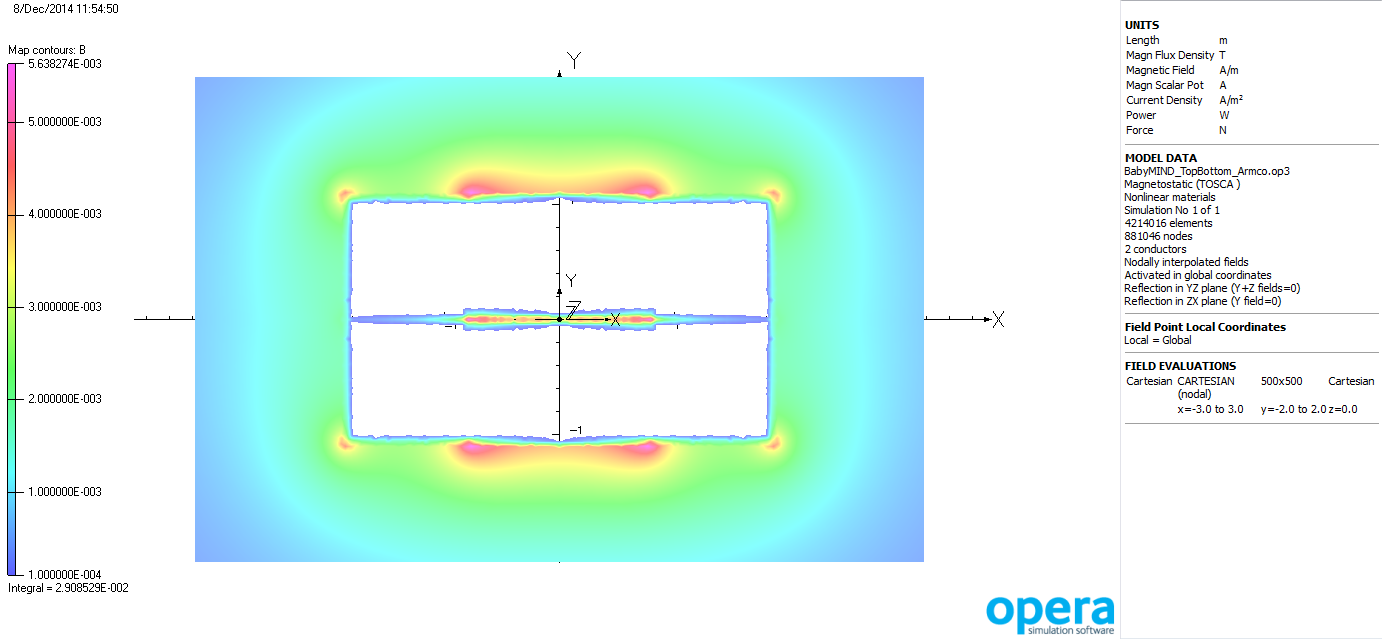 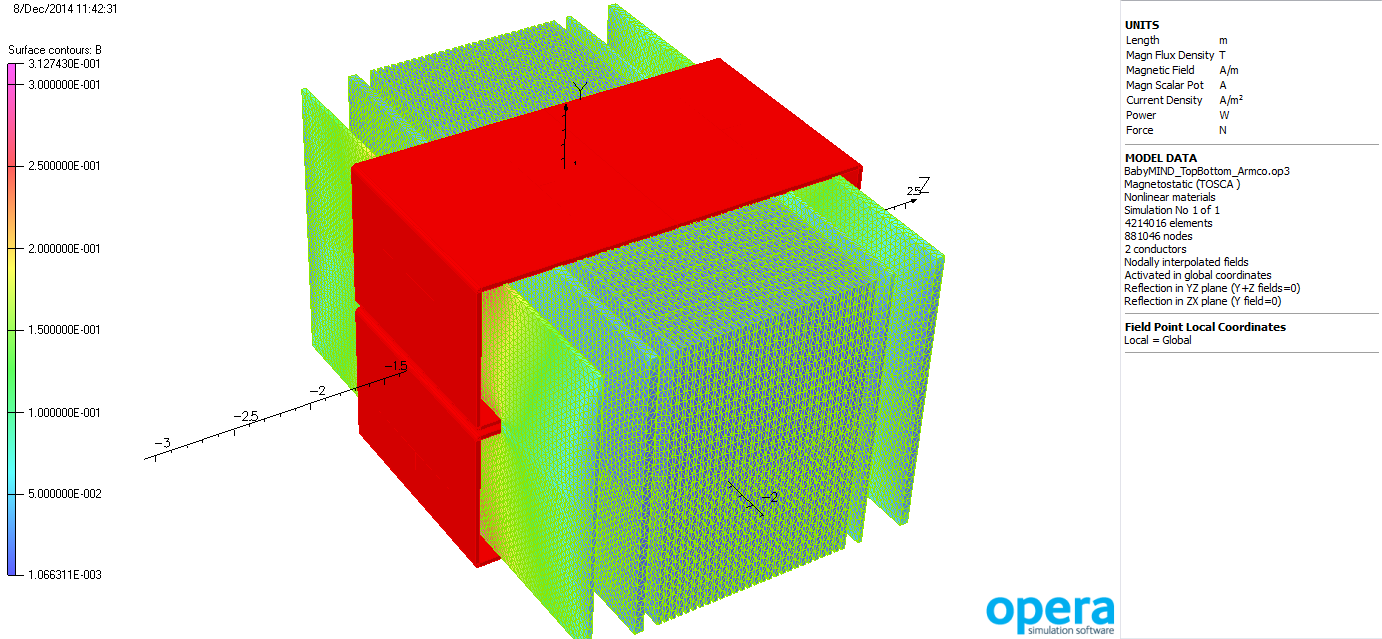 1.5 T
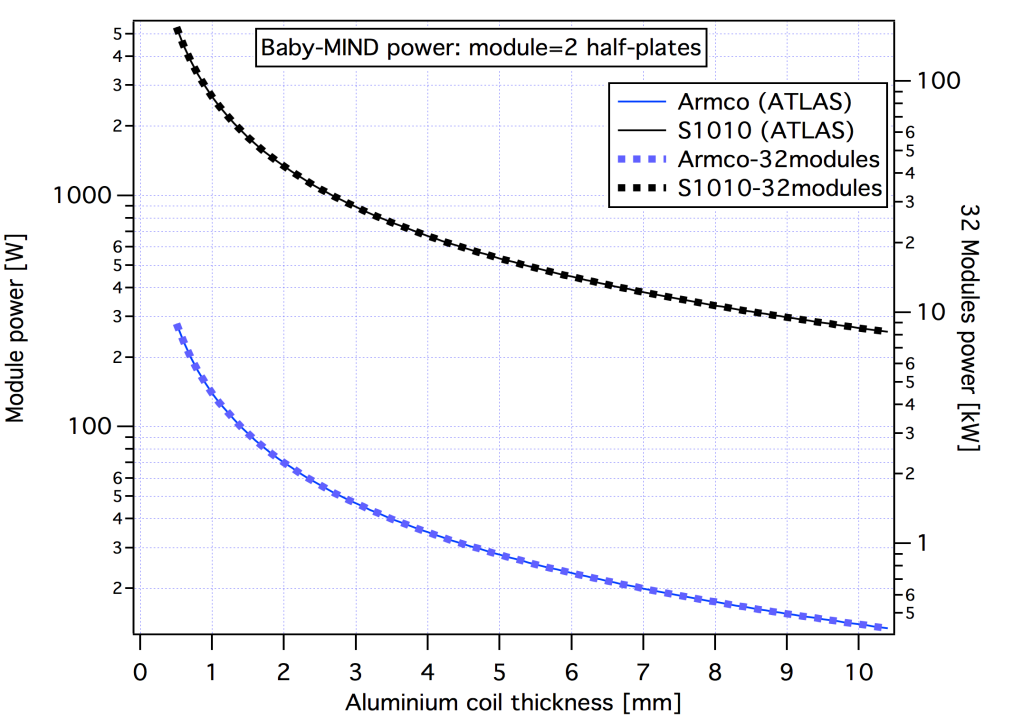 ~10 kW standard iron
A magnetized muon range detector for TITUS
20
Summary
There are three main benefits to adding an MRD to TITUS












The sensitivity of several options needs to be investigated
We will learn from the Wagasci experience with a low-E magnetized MRD
Increased sample size via calorimetry by muon range



Direct constraint on wrong-sign contamination



Validation of gadolinium performance
1
– Include muons which exit the tank but range out in MRD
– Possibility to save money by shrinking the tank, with same statistics?
2
Pro: Well understood physics, high reconstruction efficiency
Con: Sample limited to muons which exit the tank
3
– Gd is a relatively new analysis technique
– Cross-checking with       will give us the confidence to really exploit it
2
A magnetized muon range detector for TITUS
21
Backup slides
A magnetized muon range detector for TITUS
22
The B2 experiment / ‘WAGASCI’
Taichiro Koga
Another possible Baby-MIND synergy…
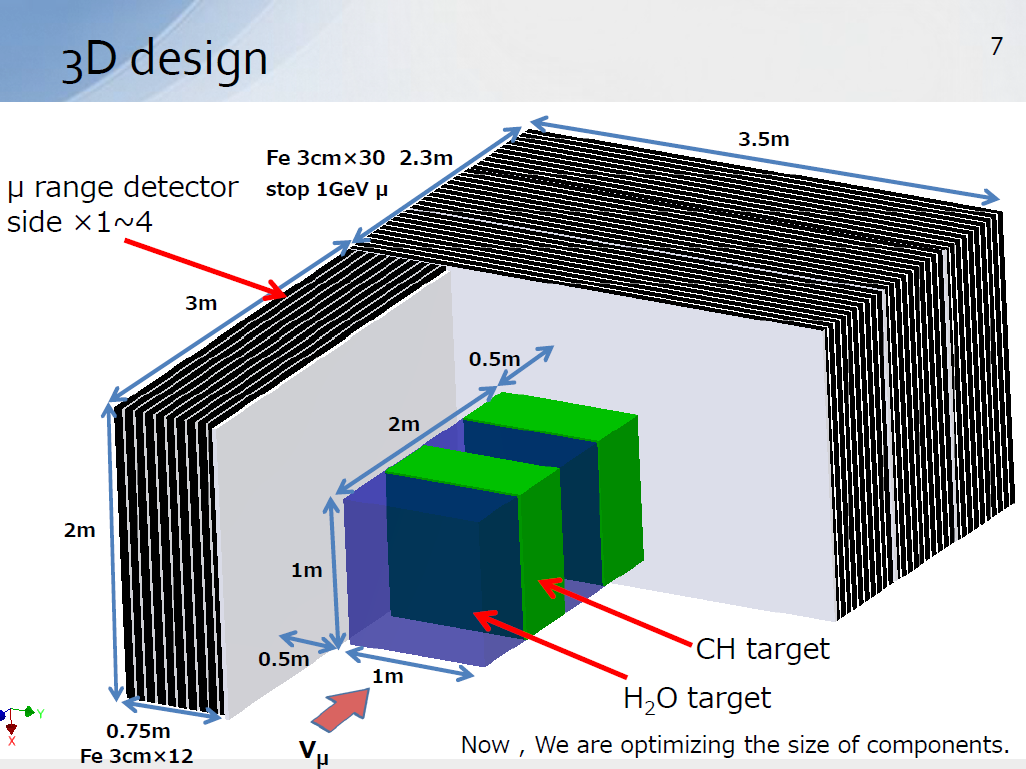 A magnetized muon range detector for TITUS
23
And finally, a fascinating suggestion from Gabriella and Emilio: 
CHORUS style toroidal air core magnets
Can neglect multiple scattering in air as X0 = 300 m, compared to 1.8 cm in Fe
The front and back coils are 2.5 mm thick and present 5.6% z/X0 each
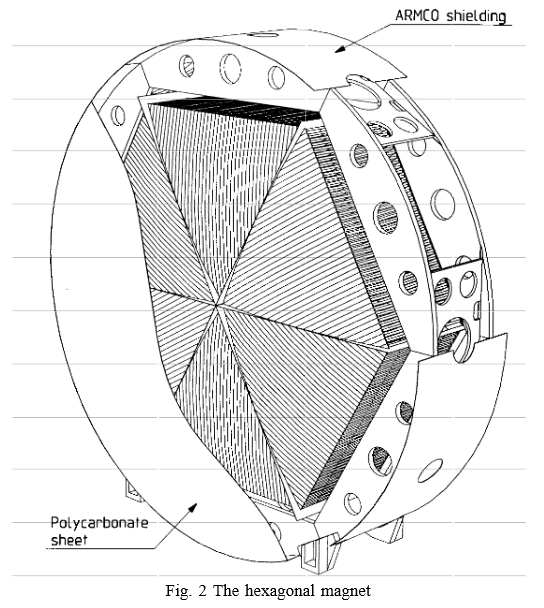 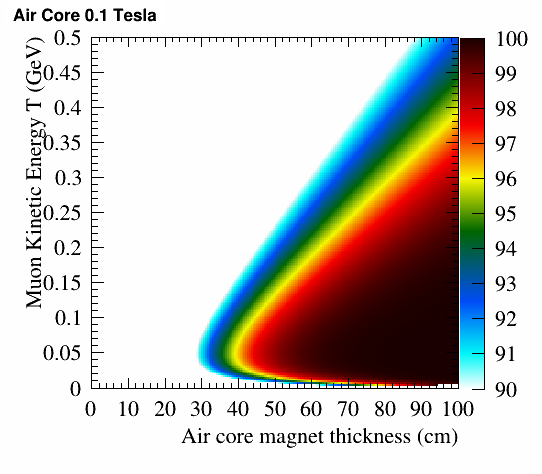 Axial assumption!
3 m
0.75 m
CERN–PPE/94–176, 10 November 1994, F. Bergsma et al.
 High efficiency and no energy threshold problem
ND280 upgrades: The AIDA baby-MIND and WAGASCI
24
Baby-MIND and TASD: H8 beamline in North Area
(or possibly behind the LBNO-Demo)
3 m
2.5 m
1.5 Tesla
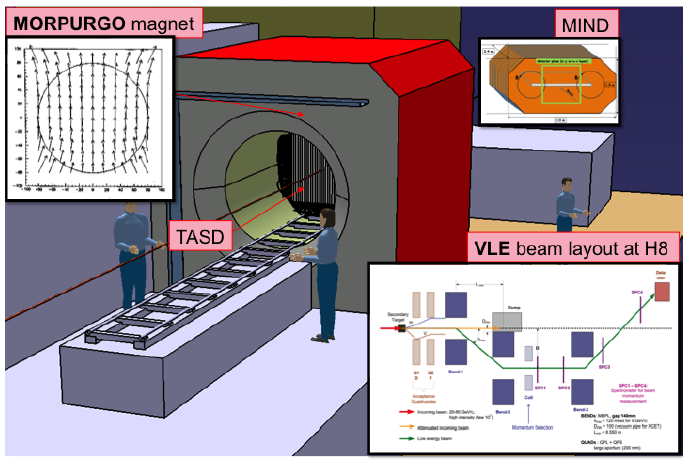 1.5 m
Could also be a practical demonstration of the TITUS MRD charge reconstruction
Contact: Etam Noah, University of Geneva
A magnetized muon range detector for TITUS
25
v
1-400 turns
1-400 turns
1-400 turns
1-400 turns
1-400 turns
1-400 turns
1-400 turns
1-400 turns
1-400 turns
1-400 turns
1-400 turns
1-400 turns
1-400 turns
1-400 turns
1-400 turns
1-400 turns
1-400 turns
Option 1)
2 large coils – one upper, one lower coil
each coil wound around half the height of the iron plate assembly,
Pros: field lines are “in principle” very uniform over a wide surface area,
Cons: coil assembly is large and difficult to manipulate. Integration of detector modules is challenging.
Option 2)
Each “half-plate” has its own coil
Pros: Straightforward assembly of detector planes,
Cons: Need technical solution to wind coils.
1-400 turns
1-400 turns
1-400 turns
1-400 turns
1-400 turns
1-400 turns
1-400 turns
1-400 turns
1-400 turns
1-400 turns
1-400 turns
1-400 turns
1-400 turns
1-400 turns
1-400 turns
1-400 turns
1-400 turns
A magnetized muon range detector for TITUS
26
Some numbers
18% of muons escape the tank 
Of these ¾ leave through through the sides
But the sides have eight times the area of the end, and the event rate is much lower
However a partial side MRD could be thinner as there are few high energy muons
Calculations predict good charge reconstruction for a TITUS end-MRD
~100% in the high energy tail (could test the ~80% efficient Gd method)
~95% efficiency in the oscillation region – to be demonstrated with full Monte Carlo!
Optimum low-energy charge reconstruction at t = 5 cm iron plate thickness, but this is not a very sensitive parameter – both θMS and θB increase with iron thickness
Charge reconstruction in a magnetized side-MRD is trickier
The angle to the MRD normal vector is higher  reconstruction efficiency is lower
Magnetizing the MRD is not trivial
I suggest it would be ambitious to magnetize more than a portion of a side-MRD
Gaps between plates may significantly increase power requirements
Still in the process of being understood – we can learn from the Wagasci experience
Wagasci has CERN’s support for design and construction and a timescale of ~ 1 year
A magnetized muon range detector for TITUS
27